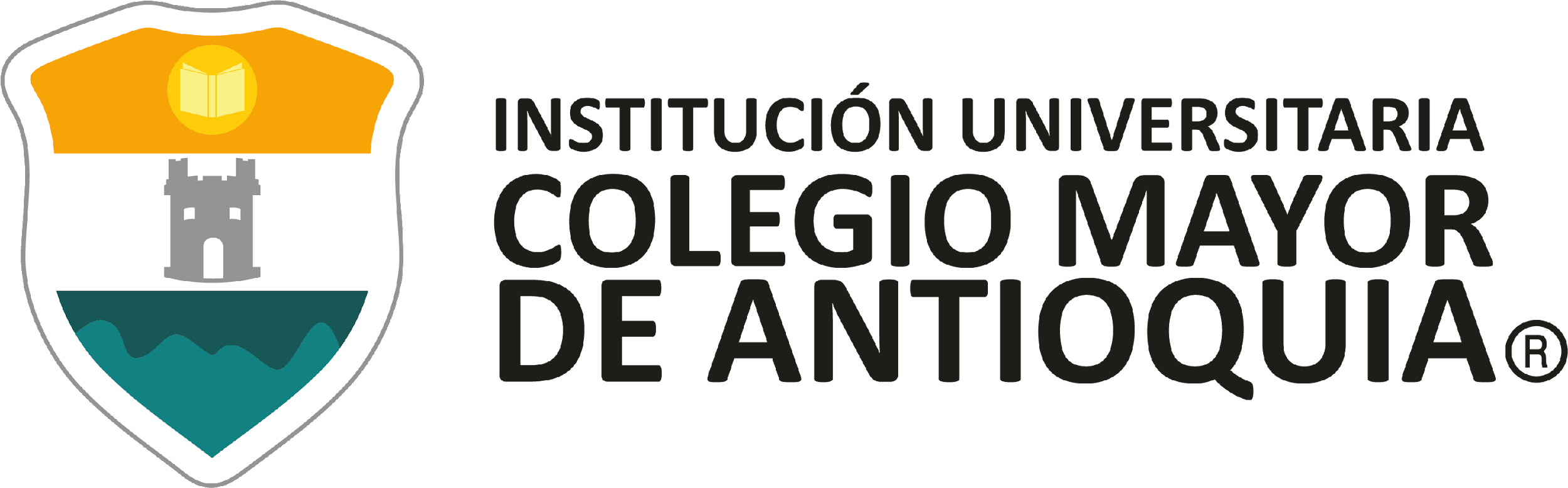 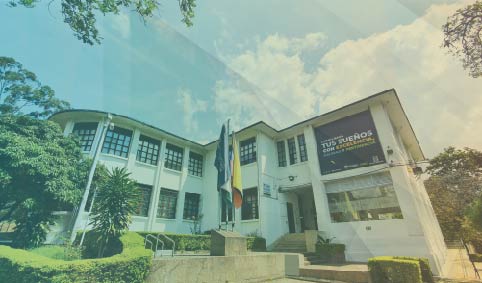 NuestroPortafolio de Servicios
PROGRAMA INSTITUCIONAL 
DE GESTIÓN DEL RIESGO DE DESASTRES
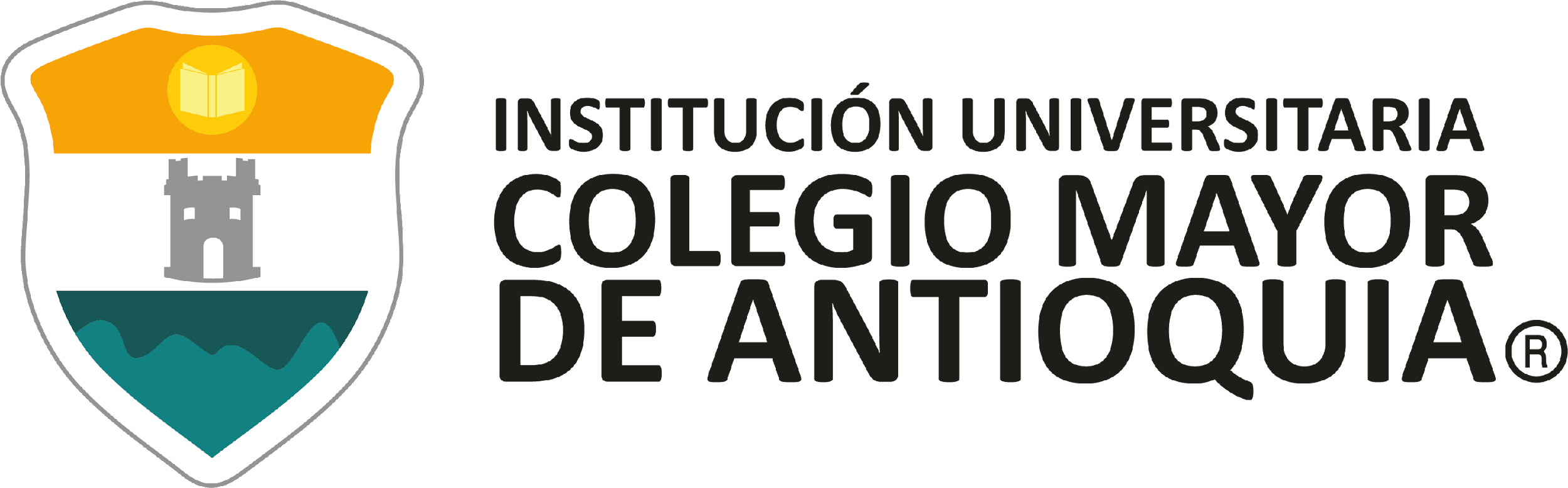 PROGRAMA INSTITUCIONAL 
DE GESTIÓN DEL RIESGO DE DESASTRES
En la Institución Universitaria Colegio Mayor de Antioquia se ha creado el Programa Institucional de Gestión del Riesgo de Desastres con el objetivo de integrar, de acuerdo con los lineamientos internacionales y los requerimientos normativos nacionales, un enfoque transversal y multidisciplinario de la gestión del riesgo de desastres en los procesos de desarrollo institucional y regional. Este programa involucra las áreas de docencia, investigación, extensión y proyección social en gestión del riego de desastres, con alcance en los ámbitos territorial, institucional y sectorial.
LÍNEA DE TIEMPO
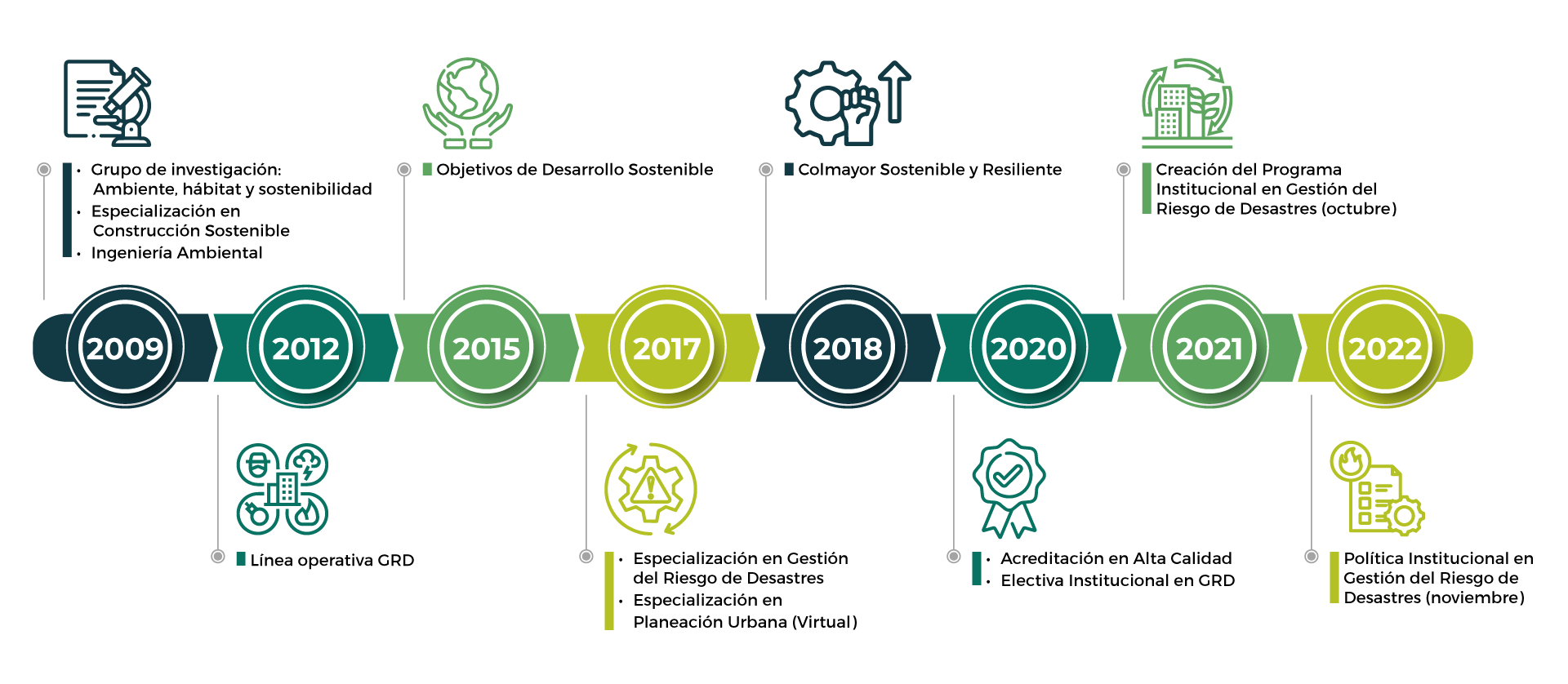 Conoce más sobre nuestro Programa en el siguiente enlace:
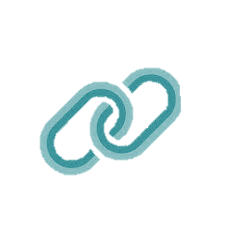 https://youtu.be/kG6SzFbUKz8
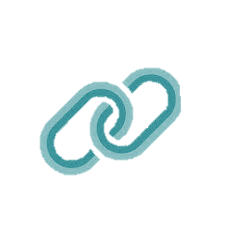 https://www.colmayor.edu.co/institucional/planeacion-institucional/programa-institucional-de-gestion-del-riesgo-de-desastres/
[Speaker Notes: En el 2020 inclusión de la GRD]
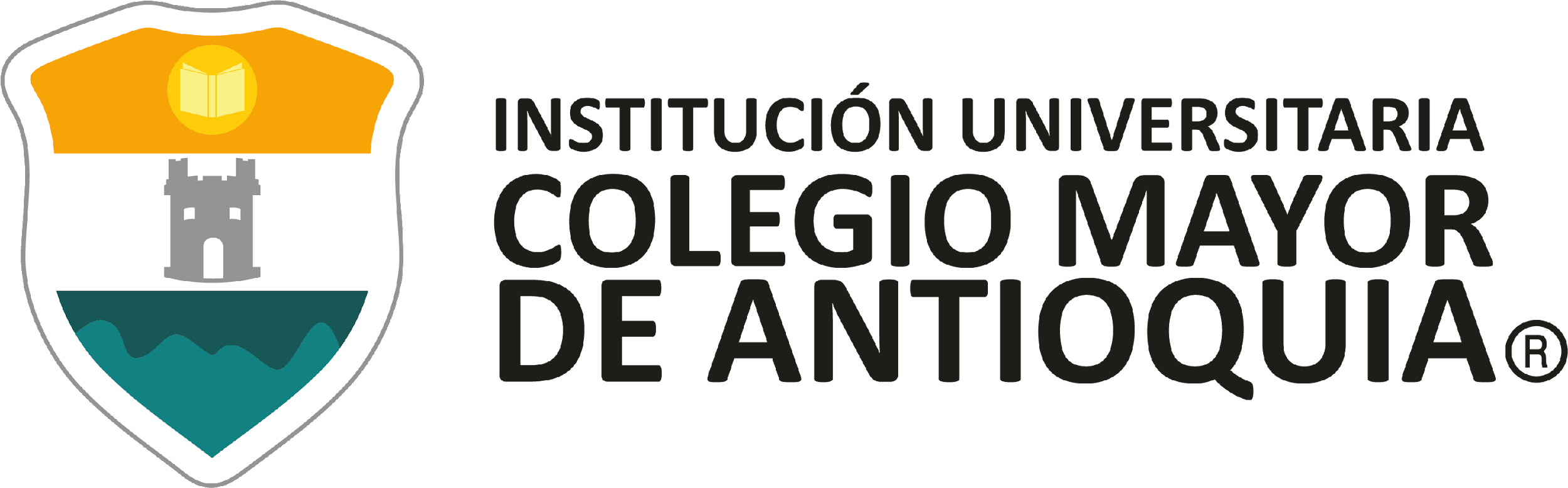 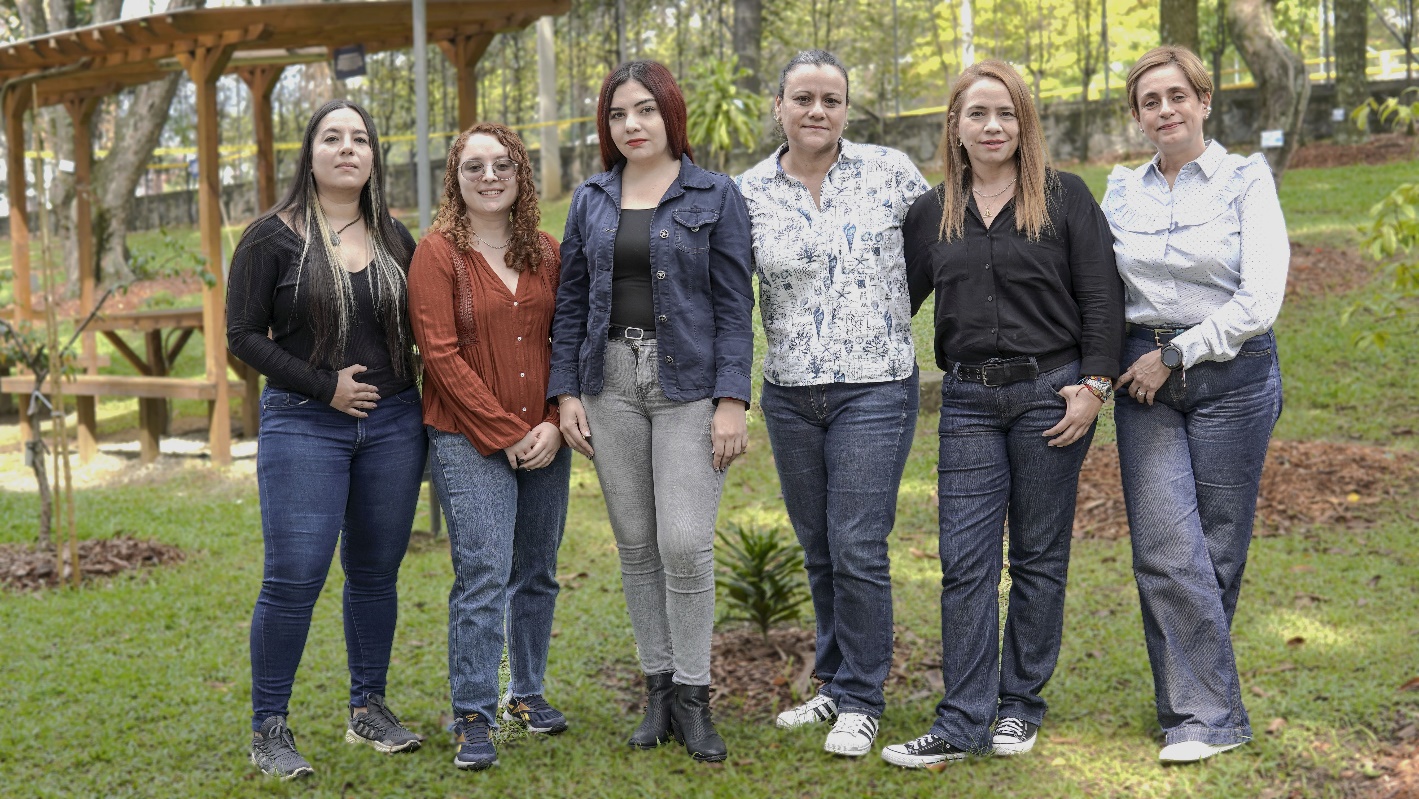 EQUIPO 
DE EXPERTOS
Elegir el Programa Institucional de Gestión del Riesgo de Desastres de la Institución Universitaria Colegio Mayor de Antioquia conformado por un equipo de profesionales expertos ES ELEGIR UN ACOMPAÑAMIENTO DE CALIDAD
Compromiso social
Pasión
Integridad
Innovación
NUESTROS VALORES
Respeto
Confianza
[Speaker Notes: Contamos con un equipo de profesionales expertos en las diferentes áreas de conocimiento. Basados en los principios de la Ley 1523 de 2012. Equipo interdisciplinarios de profesionales expertos en gestión de riesgos de desastres]
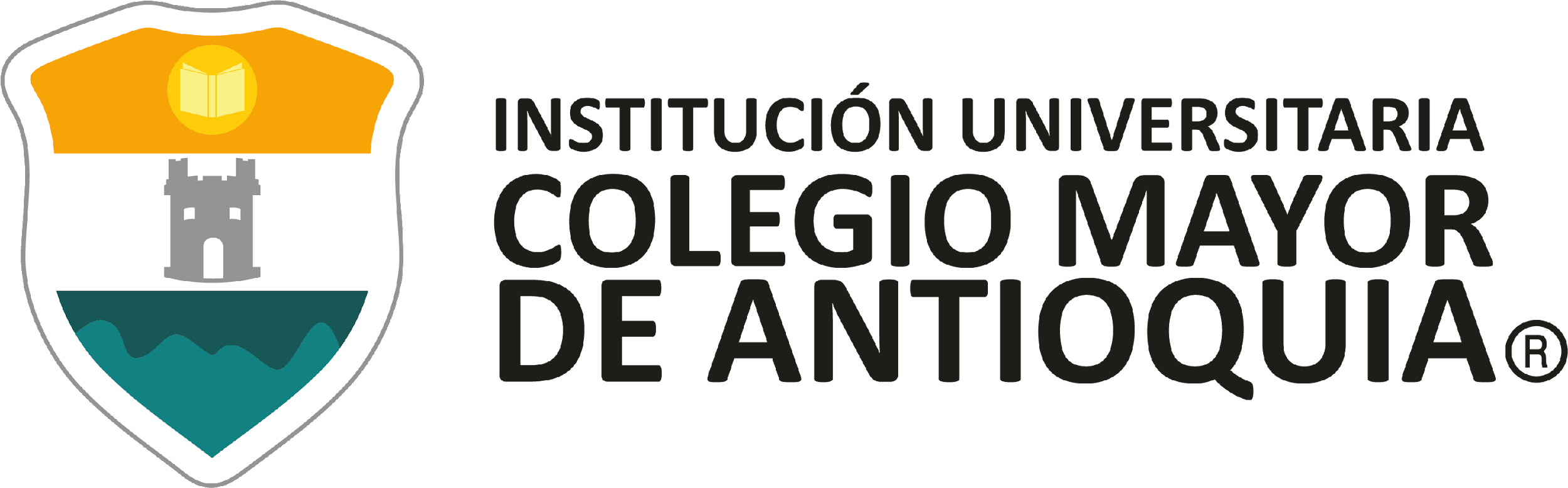 PROGRAMA INSTITUCIONAL 
DE GESTIÓN DEL RIESGO DE DESASTRES
EXTENSIÓN Y DIVULGACIÓN
EXTENSIÓN Y DIVULGACIÓN
OFERTA DE SERVICIOS
Sector ACADÉMICO
Público
Privado
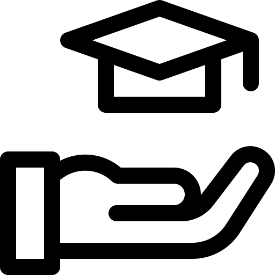 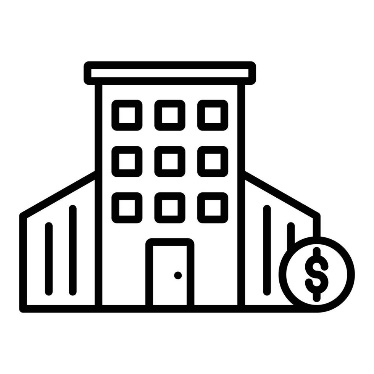 Sector 
EMPRESARIAL
Público
Privado
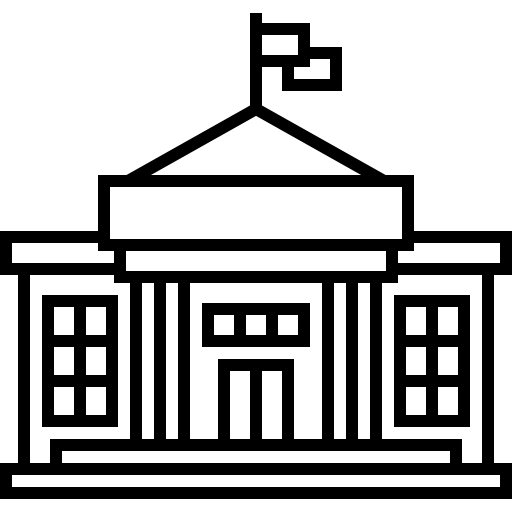 ENTES TERRITORIALES
Nacional, Departamentales y Municipales
[Speaker Notes: Actualización, diseño y construcción. – Evaluación y análisis]
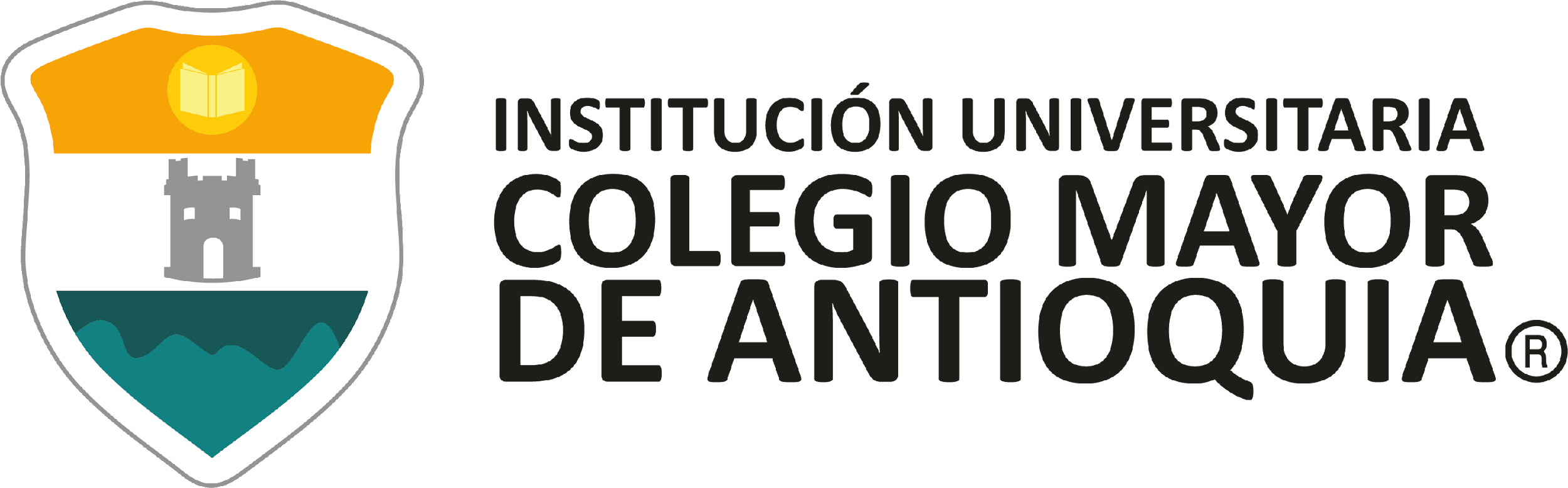 PROGRAMA INSTITUCIONAL 
DE GESTIÓN DEL RIESGO DE DESASTRES
OFERTA INSTITUCIONAL
Programas de Pregrado y Posgrado
Formulación y ejecución de proyectos de Investigación
Convenios de cooperación nacional e internacional 
Redes académicas y de investigación
Publicaciones
Diseño, construcción y actualización de:
Planes de Desarrollo 
Planes de Ordenamiento Territorial 
Planes de Gestión de Riesgos de Desastres
Planes de Emergencias y Desastres
Planes de Ayuda Mutua
Planes de Contingencia
Planes de Adaptación al Cambio climático 
Estrategias de Respuesta ante Emergencias
[Speaker Notes: Divulgación de la GRD. - Proyectos]
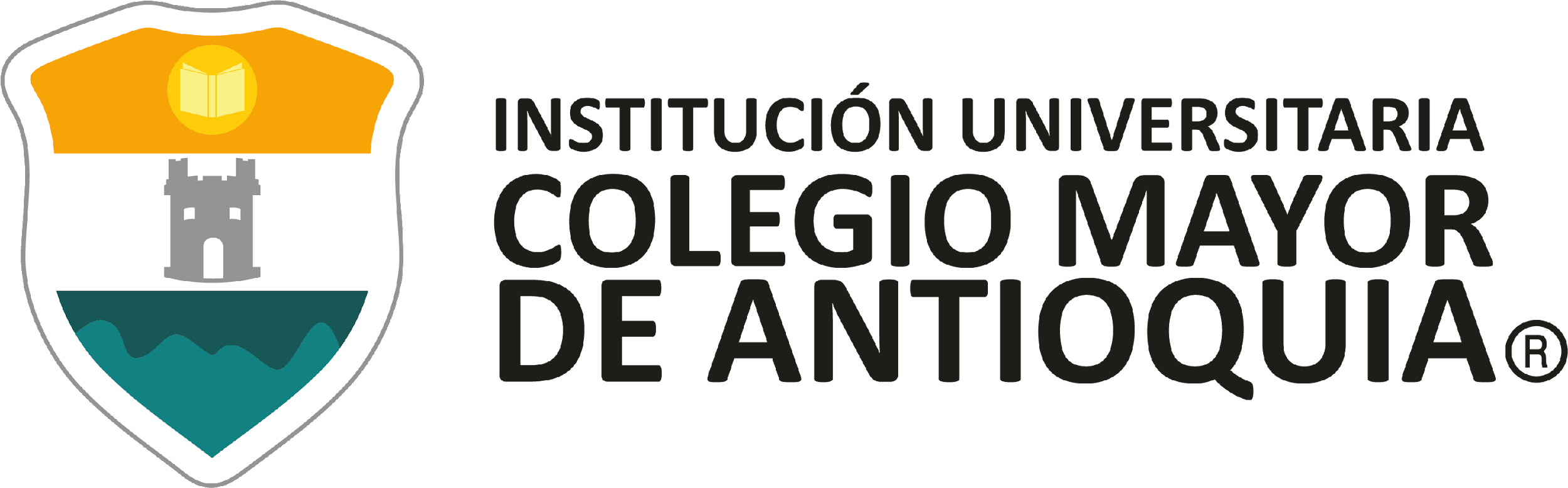 PROGRAMA INSTITUCIONAL 
DE GESTIÓN DEL RIESGO DE DESASTRES
EXTENSIÓN Y DIVULGACIÓN
EXTENSIÓN Y DIVULGACIÓN
OFERTA INSTITUCIONAL
Asesorías y consultorías
Evaluación de Riesgos de Desastres
Mediciones de seguridad de instalaciones
Otros planes asociados con resultados de diagnósticos: seguridad hídrica, saneamiento, vivienda digna, planes de vida y de etnodesarrollo, seguridad escolar
Capacidades de gestión: formulación de proyectos comunitarios, diseño de medidas de reducción del riesgo de emergencias y desastres, gobernanza y gobernabilidad, enfoque diferencial y seguridad humana
[Speaker Notes: Divulgación de la GRD. - Proyectos]
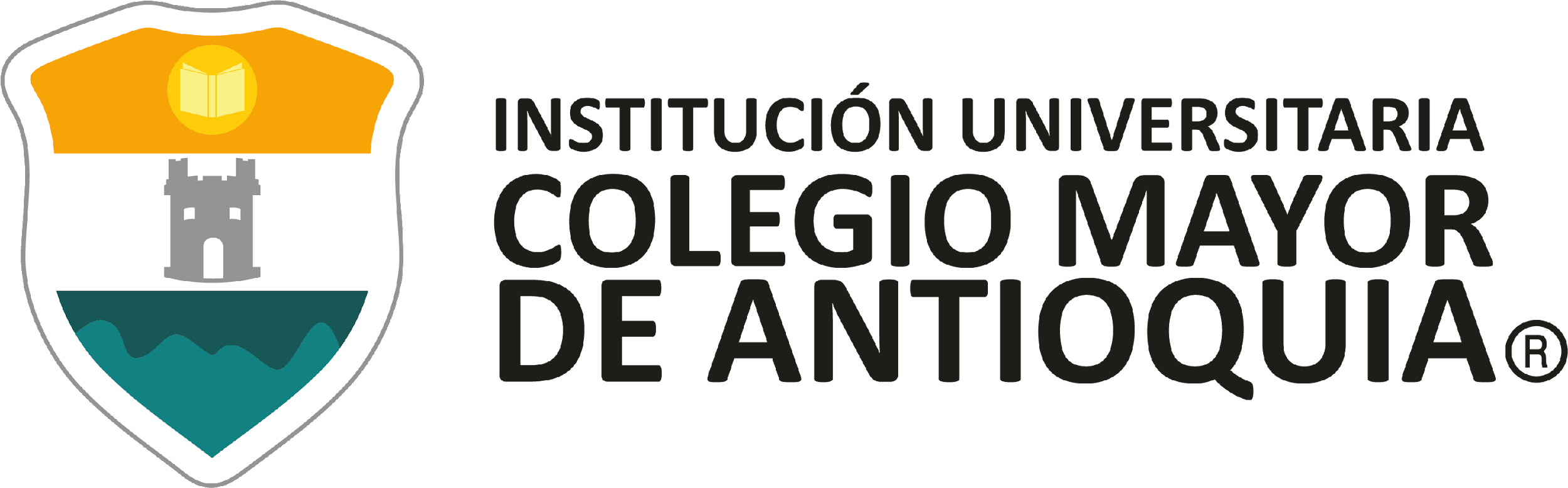 PROGRAMA INSTITUCIONAL 
DE GESTIÓN DEL RIESGO DE DESASTRES
EXTENSIÓN Y DIVULGACIÓN
EXTENSIÓN Y DIVULGACIÓN
OFERTA INSTITUCIONAL
Actividades y eventos de Educación continua (seminarios, actividades, talleres, congresos, conferencias, foros, actividades académicas). 
Productos para la comunicación y divulgación de la gestión del riesgo de desastres.
Proyección social
[Speaker Notes: Divulgación de la GRD. - Proyectos]
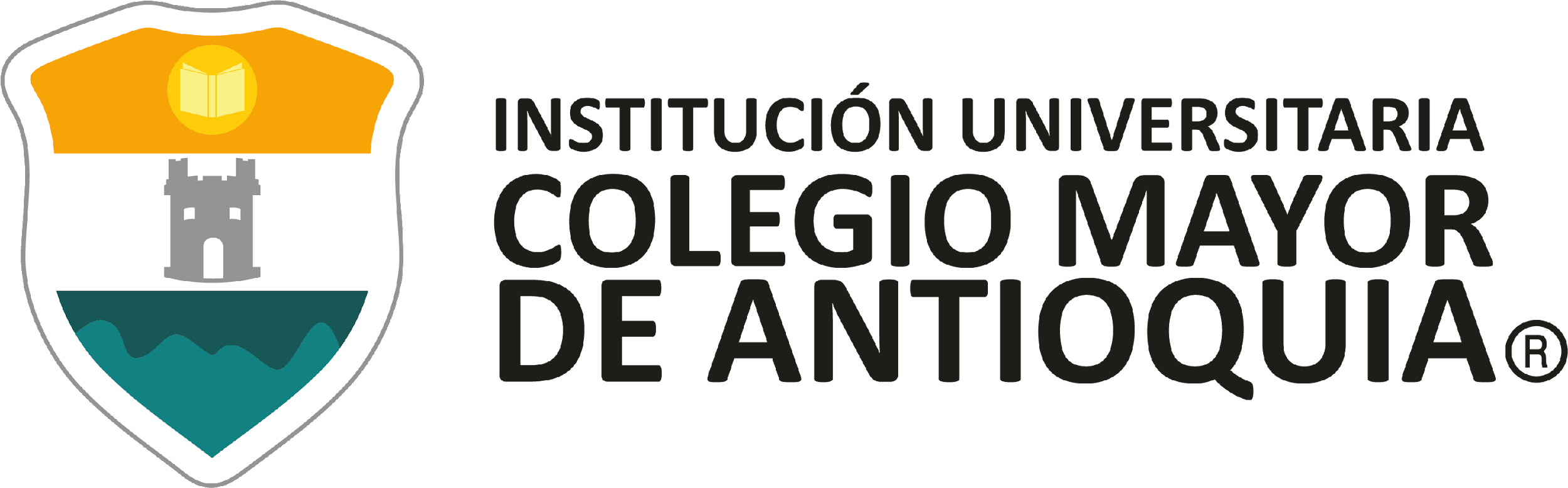 PROGRAMA INSTITUCIONAL 
DE GESTIÓN DEL RIESGO DE DESASTRES
OFERTA INSTITUCIONAL
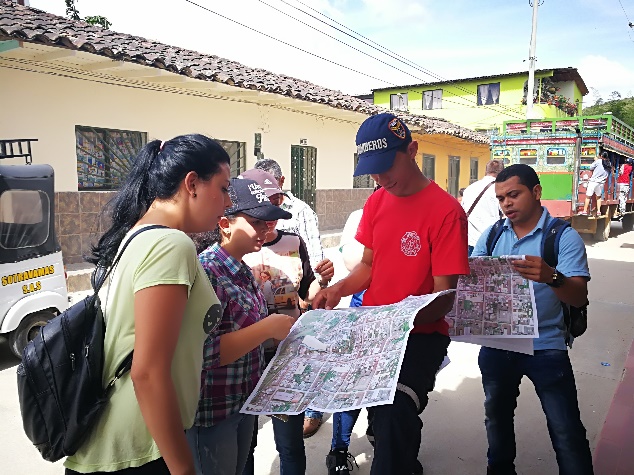 ESPECIALIZACIÓN EN GESTIÓN DEL RIESGO DE DESASTRES
Nuestra Especialización forma especialistas en el campo de la gestión del riesgo de desastres, que trabajen en forma integral, holística, multidisciplinaria, multisectorial, eficiente y coordinada, solidariamente con otras instituciones y con las comunidades; movilizando capacidades locales de manera tal que contribuyan al desarrollo sostenible y al ordenamiento territorial de la región y el país.
Conoce más sobre la Especialización  de Gestión de Riesgos de Desastres en el siguiente enlace:
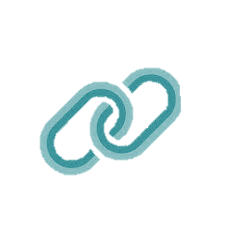 https://www.colmayor.edu.co/especializacion-en-gestion-del-riesgo-de-desastres/
[Speaker Notes: Reducción, de la Gestión de Riesgos de Desastres		Articulación con las especiaizaciones:]
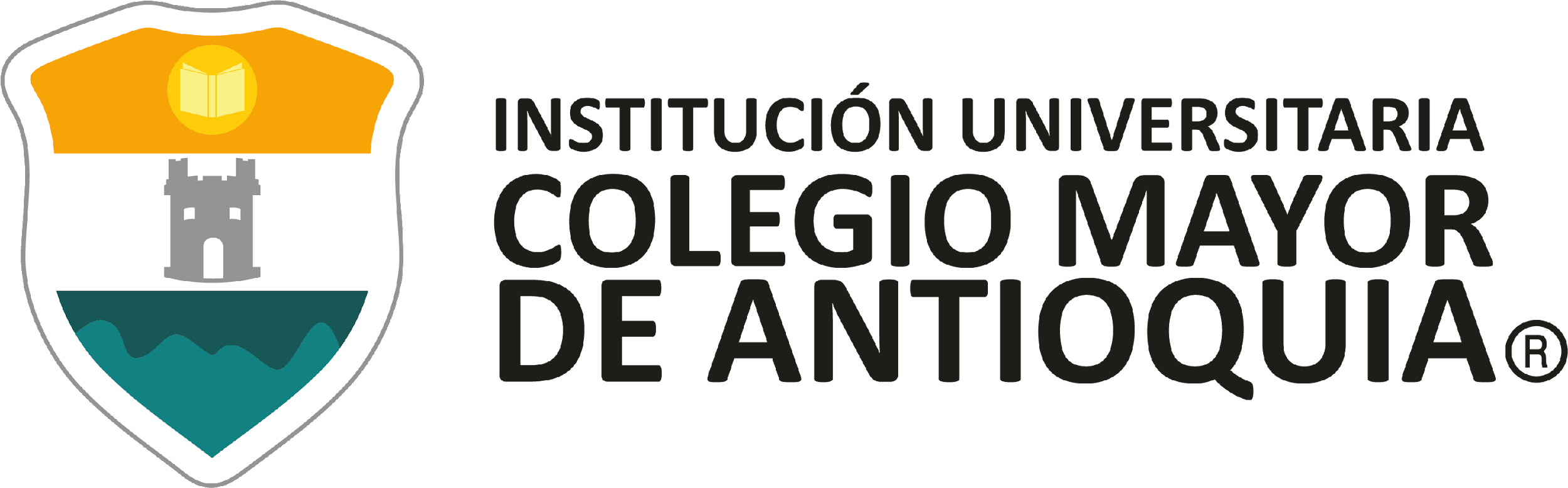 PROGRAMA INSTITUCIONAL 
DE GESTIÓN DEL RIESGO DE DESASTRES
PROYECTOS DE INVESTIGACIÓN
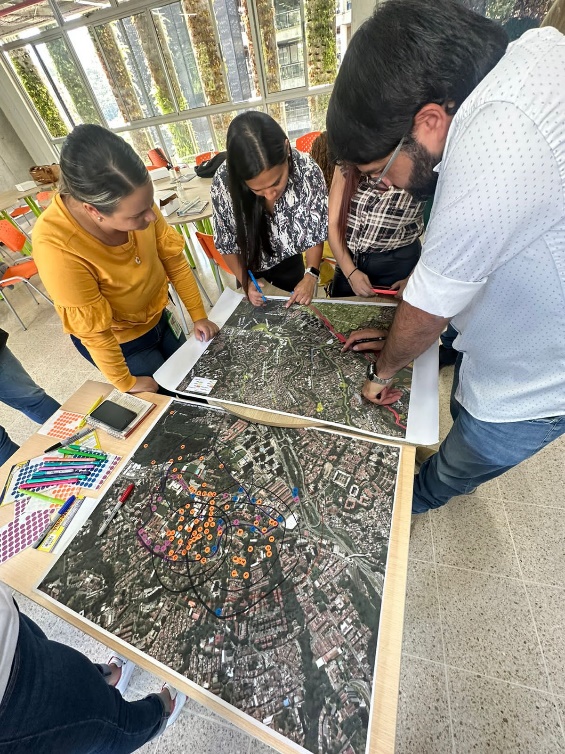 Nuestra Institución impulsa procesos de investigación a nivel interno y externo, garantizando el fortalecimiento de capacidades y la mejora para las competencias de la Gestión del Riesgo de Desastres.
Conoce más sobre  nuestros proyectos, visita los siguientes enlaces
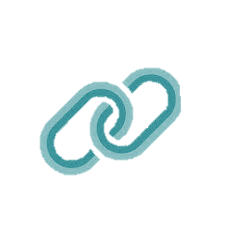 https://www.colmayor.edu.co/investigacion/ambiente-sostenibilidad/proyectos/proyectos-de-investigacion/
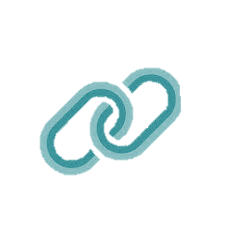 https://www.colmayor.edu.co/investigaciones/ambiente-habitat-y-sostenibilidad/page/2/
[Speaker Notes: Reducción, de la Gestión de Riesgos de Desastres		Articulación con las especiaizaciones:]
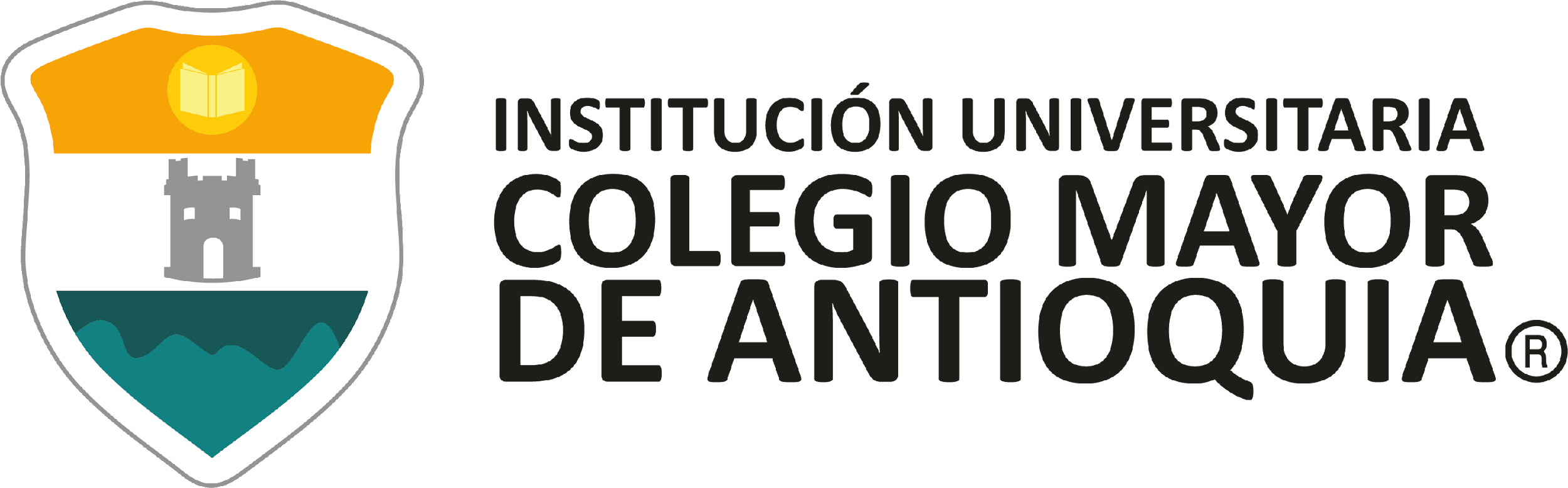 PROGRAMA INSTITUCIONAL 
DE GESTIÓN DEL RIESGO DE DESASTRES
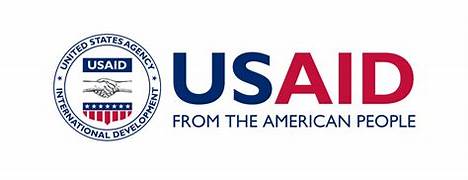 NUESTROS ALIADOS
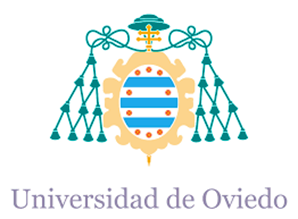 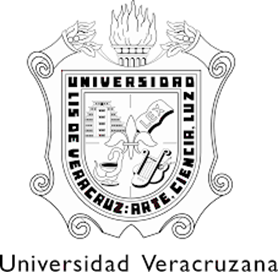 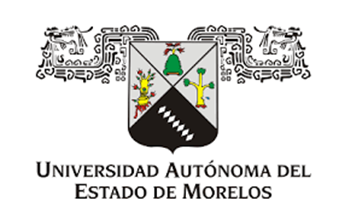 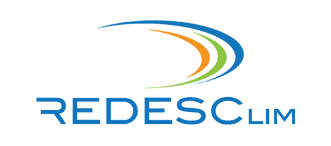 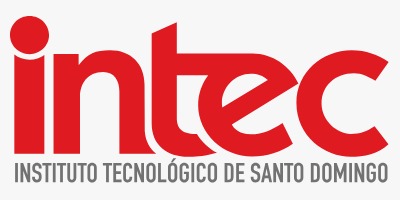 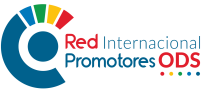 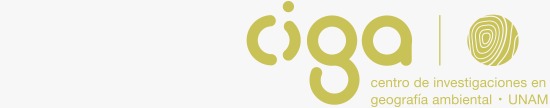 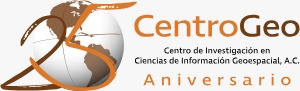 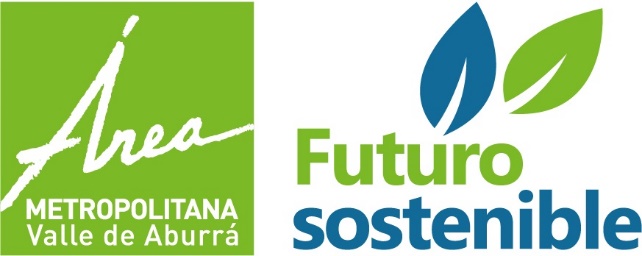 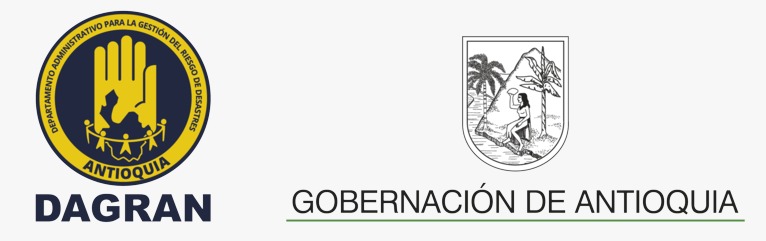 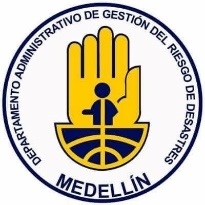 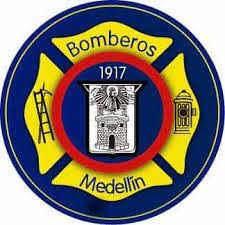 [Speaker Notes: Un solo grupo de investigación y agregar los semilleros y líneas    -   Movilidad nacional e internacional]
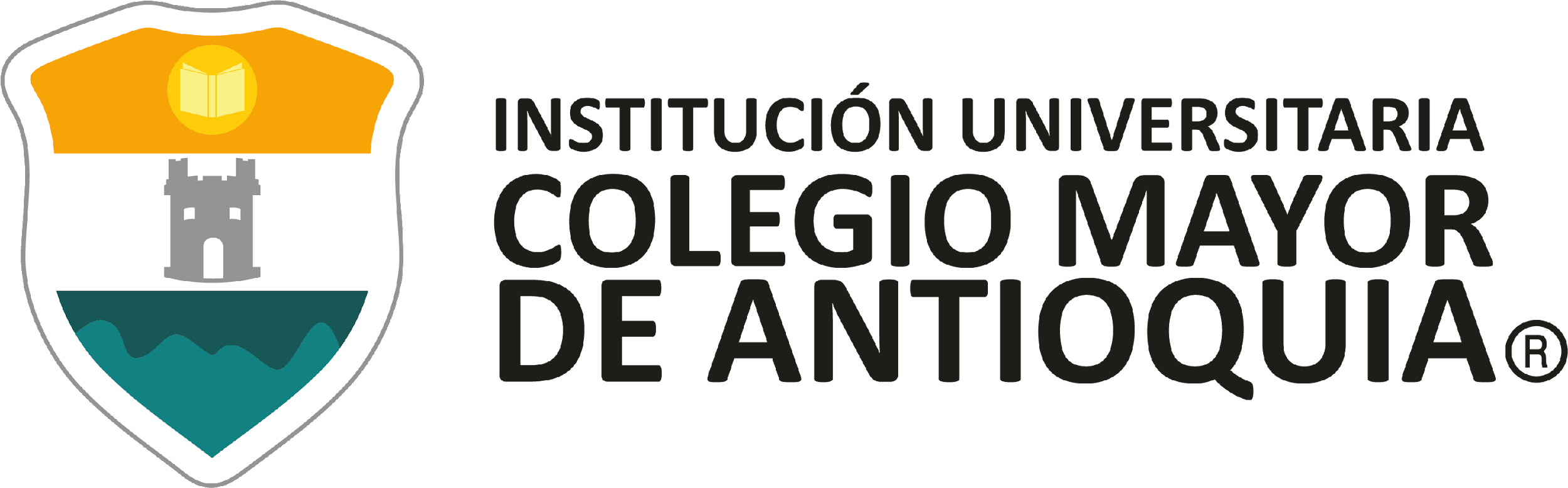 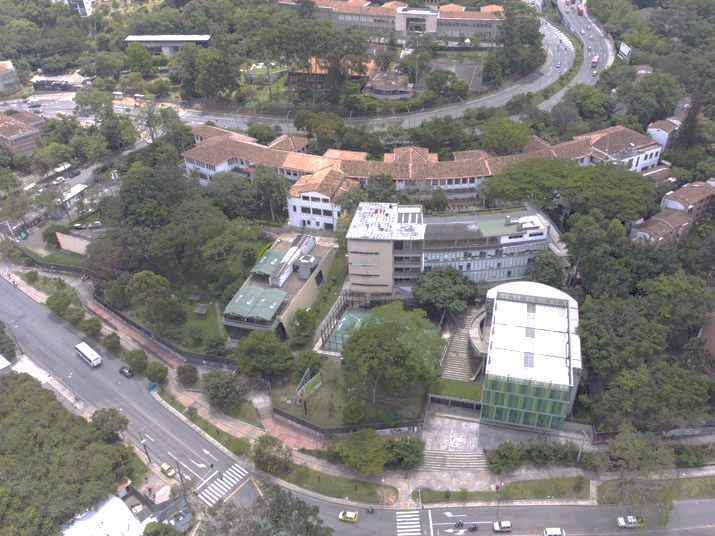 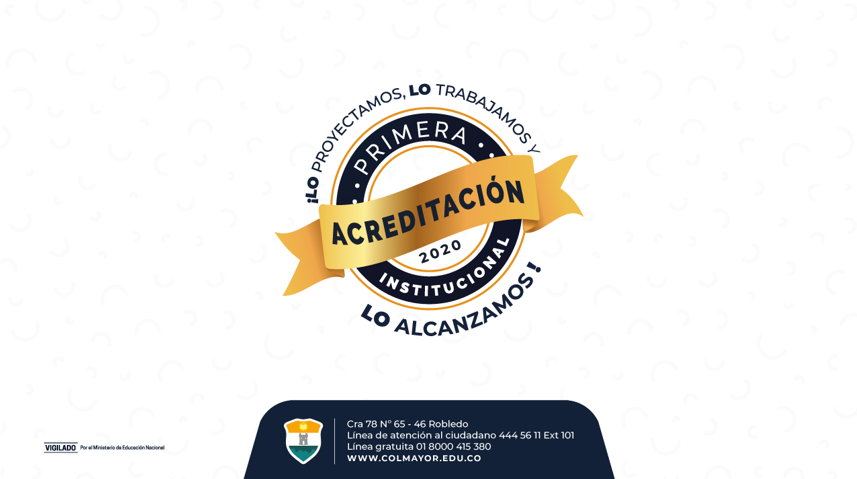 CONTÁCTANOS
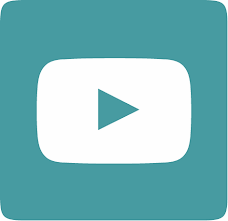 https://www.youtube.com/@colmayor4514
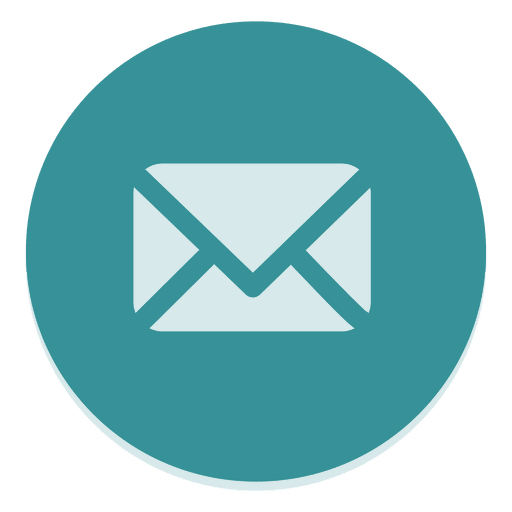 colmayorsostenibleyresiliente@colmayor.edu.co
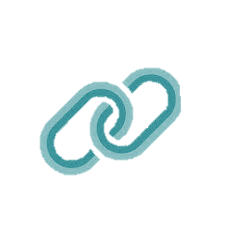 https://www.colmayor.edu.co/institucional/planeacion-institucional/programa-institucional-de-gestion-del-riesgo-de-desastres/
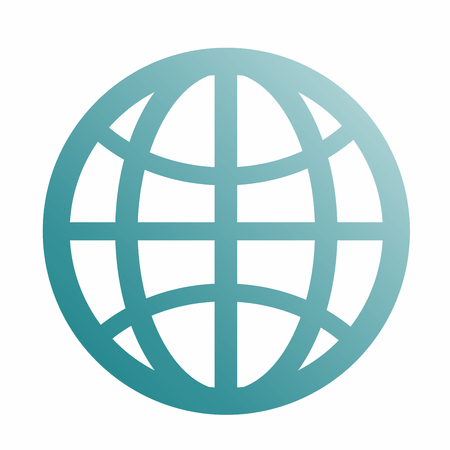 https://www.colmayor.edu.co/
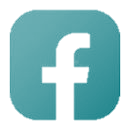 https://web.facebook.com/IUColmayor?_rdc=1&_rdr
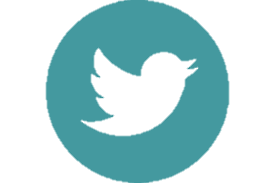 https://twitter.com/iucolmayor
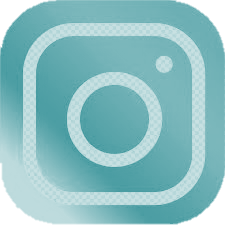 I.U. Colegio Mayor de Antioquia (@iucolmayor)